手术台就是阵地
说课人： 丁晓晴         时间：2023年11月15日
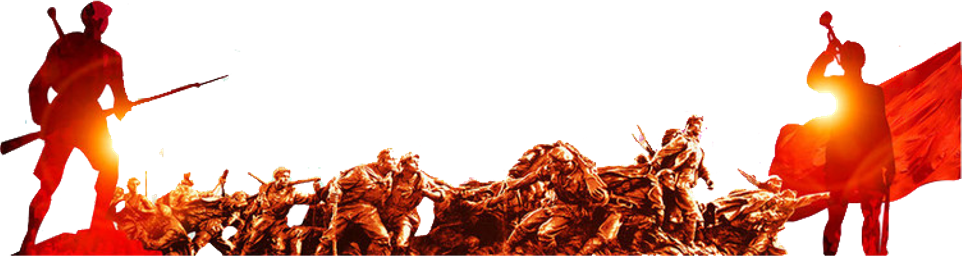 01
教材分析
02
学生分析
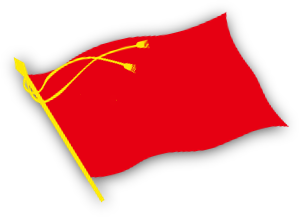 03
教学目标
04
教学重难点
设计
05
教学理念
06
教学过程
07
板书设计
08
设计亮点
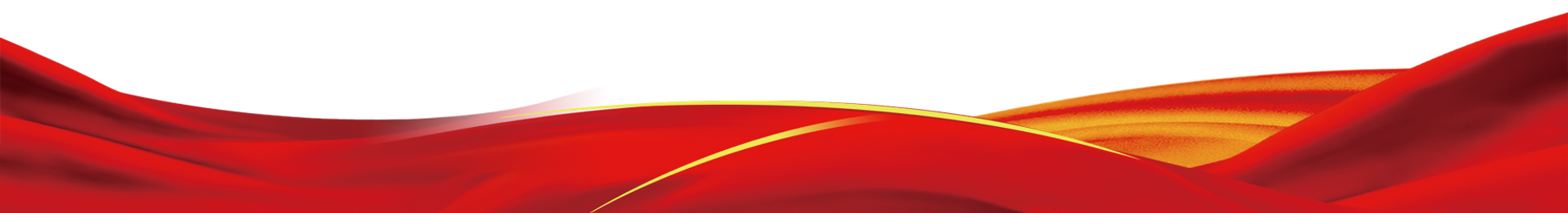 教材分析
美

品
好    质
学习带着问题默读，理解课文的意思
国际主义战士、加拿大共产党员白求恩大夫不远万里来到中国，参加了中国人民的抗日战争。在一次战斗中，白求恩大夫在形势越来越危急的情况下，把手术台当作阵地，忘我地坚持为伤员做手术，连续工作了三天三夜。
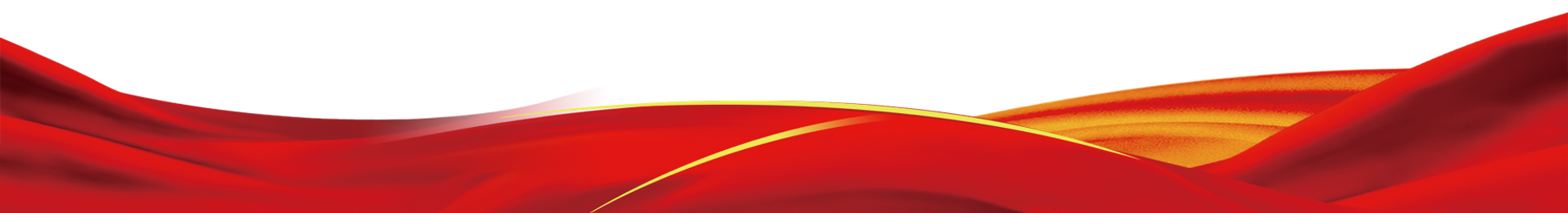 学生分析
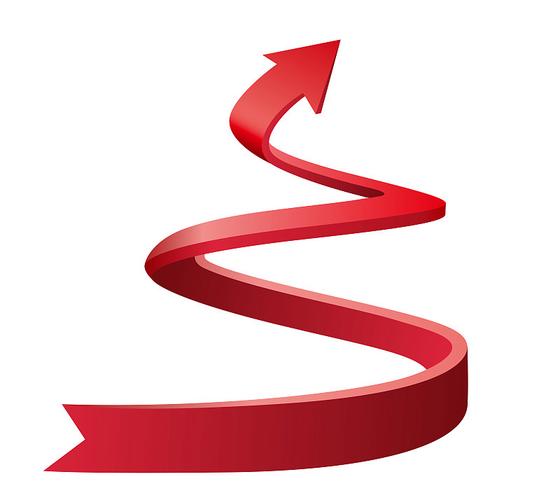 语文要素
课文编排
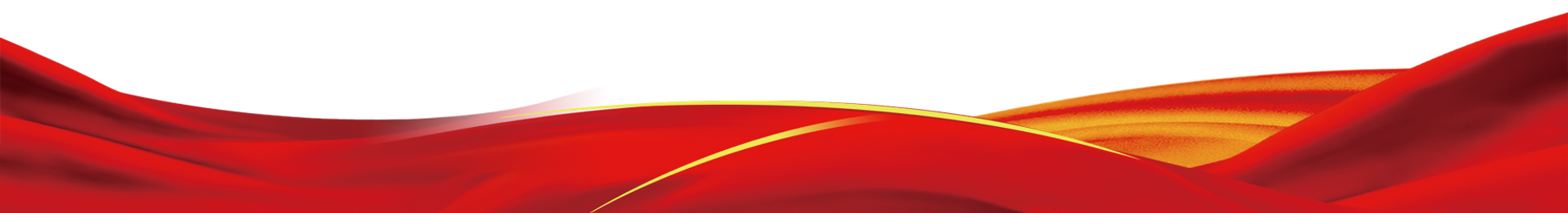 教学目标
1、认识“棒、恩”等13个生字，读准多音字“斗、大”，学习理解“硝烟滚滚、争分夺秒”等词语。
教
2．学会带着问题默读课文，理解课文的意思，找出描写战斗激烈的语句。
学
标
3．结合课文内容，运用联系生活经验、关注关键词语、联系上下文等方法品析词句，感受白求恩的品质，理解"手术台就是阵地"的含义。
目
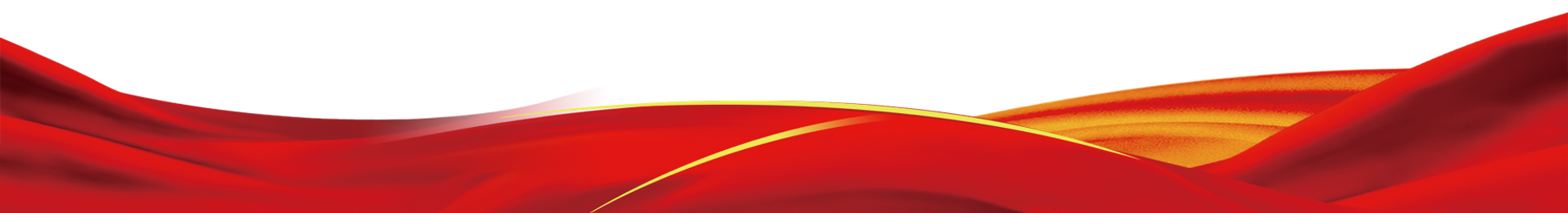 教学重难点
教学重点
教学难点
结合课文内容，运用联系生活经验、关注关键词语、联系上下文等方法品析词句，感受白求恩的品质，理解"手术台就是阵地"的含义。
带着问题默读课文，理解课文的意思，找出描写战斗激烈的语句。
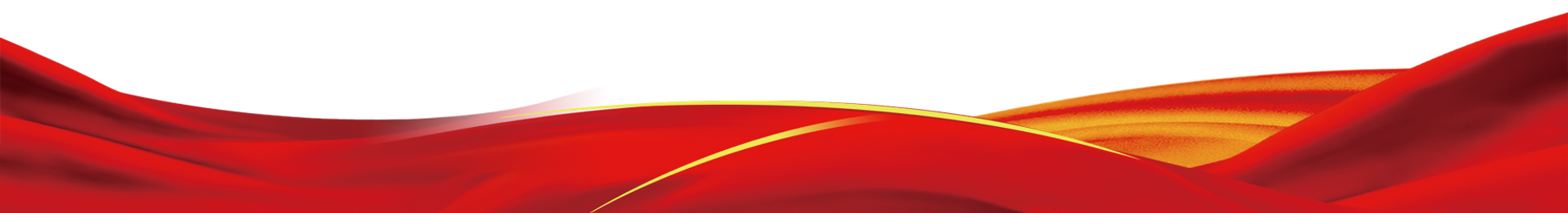 教学理念
读—找—圈—议—悟
活动创设 高质量引导
教学理念
深入文本，在掌握多种阅读方法的同时，培养学生“不动笔墨不读书”的阅读习惯
驱动孩子主动思考、探索，通过有情趣、有深度的课堂表达，不知不觉地进入深一层次的素养学习当中
得法于课内 得益于课外
教师要扩大学生的课外阅读量，锻炼学生的阅读比较、知识迁移能力。
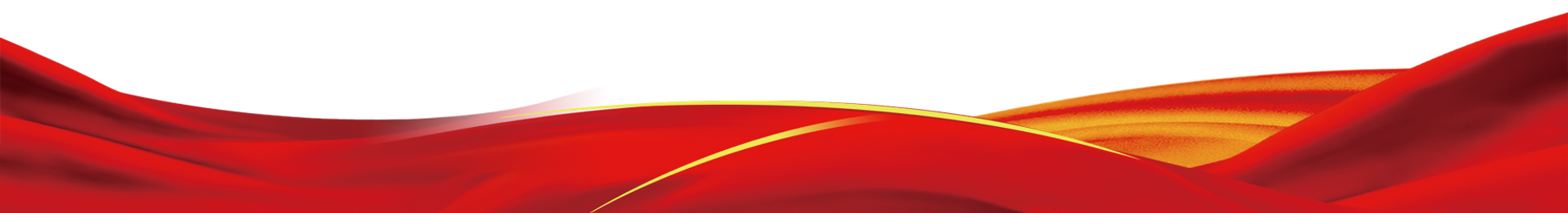 教学过程——图片导入，结合背景理解“阵地”
寻找关键词句
了解故事背景
说一说你看到了什么？
它和我们平时看到的
做手术场景有什么不同？
通过预习，你知道为什么在这样艰苦的条件下做手术吗？
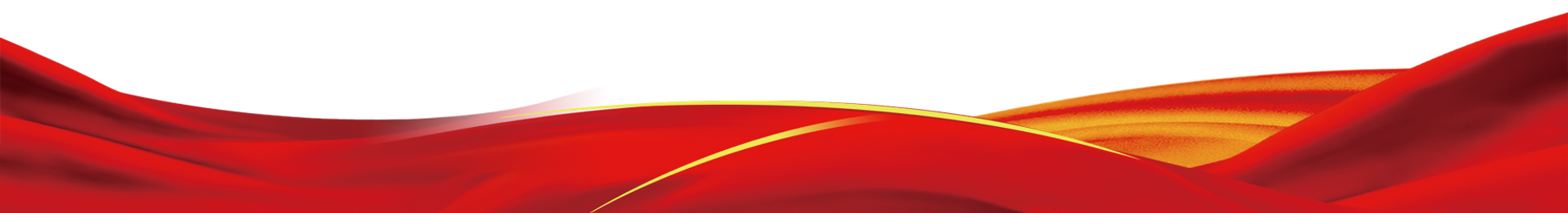 教学过程——图片导入，结合背景理解“阵地”
手术台——医生抢救病人、为病人动手术的地方
阵地——战士保卫祖国，消灭敌人战斗的地方
手术台就是阵地 ？
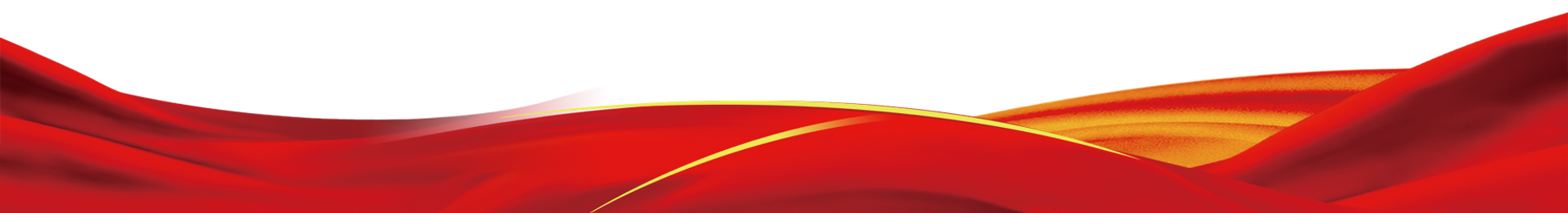 教学过程——建构情境，装点“闪光人物”墙
“闪光人物”墙
为这张照片配上一段专属的解说
1、默读课文，了解战况之危急
2、对照研究，体会白求恩之镇定
3、结合图表，尝试配上解说词
（1939年春，齐会战争打响了，敌人不断反扑，战斗十分激烈。在离火线不远处的一座小庙里……）
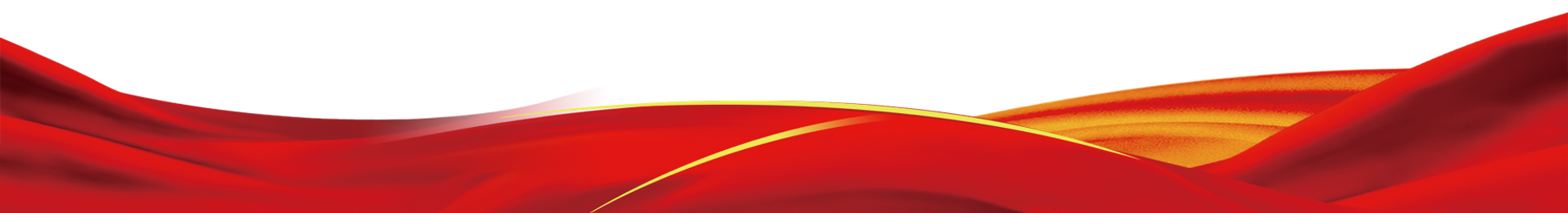 教学过程——研磨对话，挖掘人物精神内核
聚焦人物言行
默读第三自然段，划出白求恩说的话
组织情景剧表演
读
关注提示语
想象此时白求恩的处境
想
理解“沉思”，读懂他的心里话
结合动作和体会到的人物心理
演
小组合作，分角色出演情景剧
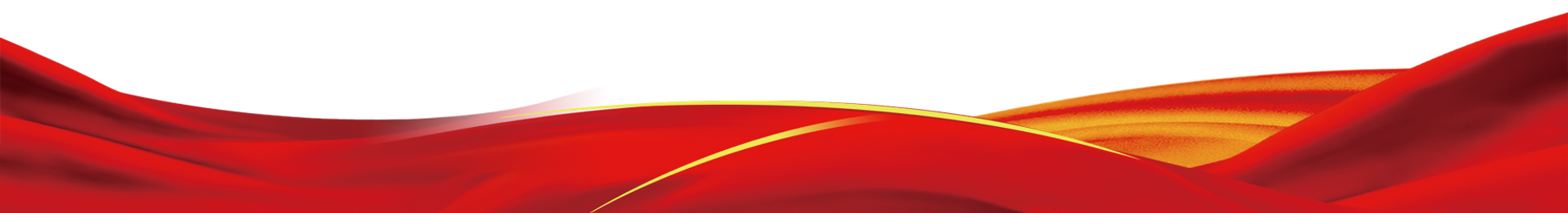 教学过程——拓展延伸，深入人物精神
白求恩同志
向英雄留言致敬
毛主席在《纪念白求恩》中，有一段对白求恩大夫的高度评价
你有什么想对他
说的呢？
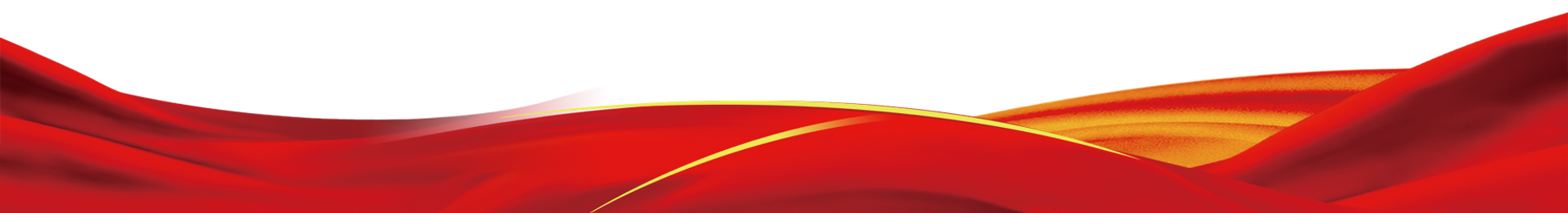 板书设计
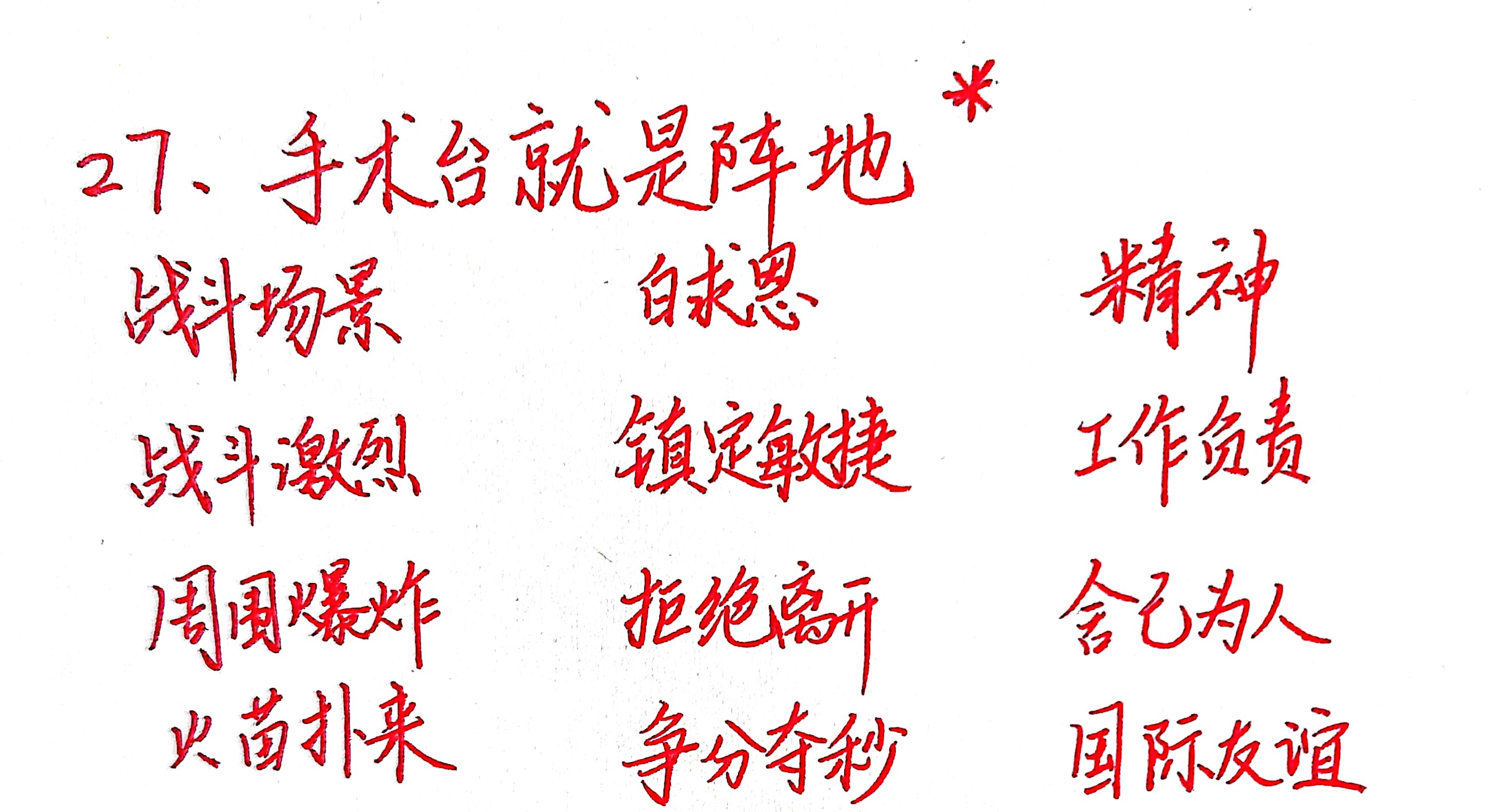 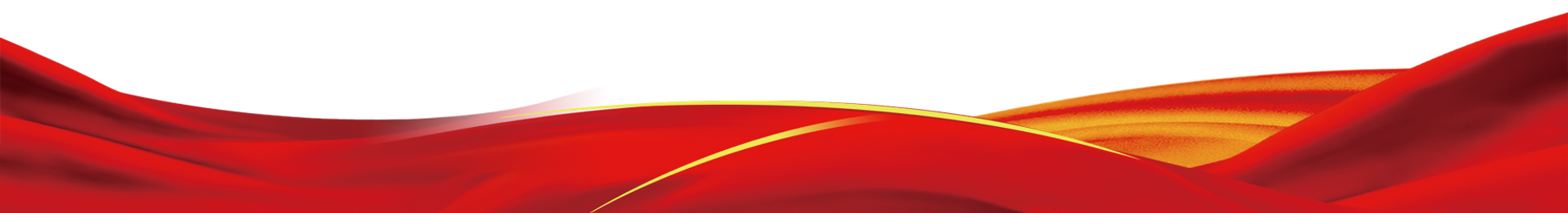 设计亮点
1、一体化的活动创设
2、充分体现学生主体
3、引导提炼，形成意识
4、提供抓手，由扶到放
5、由浅入深，传承精神
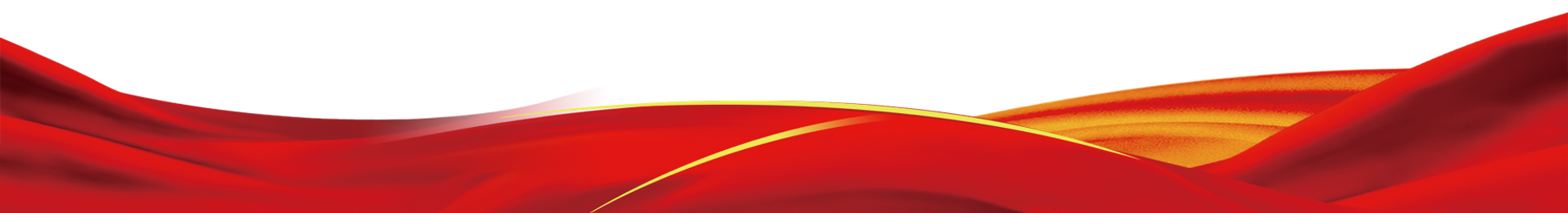 手术台就是阵地
说课人： 丁晓晴         时间：2023年11月15日
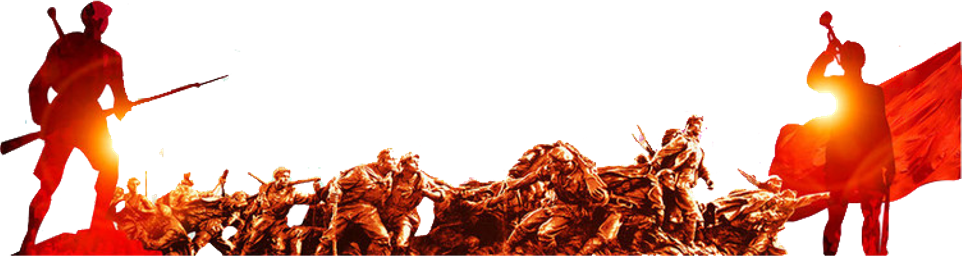